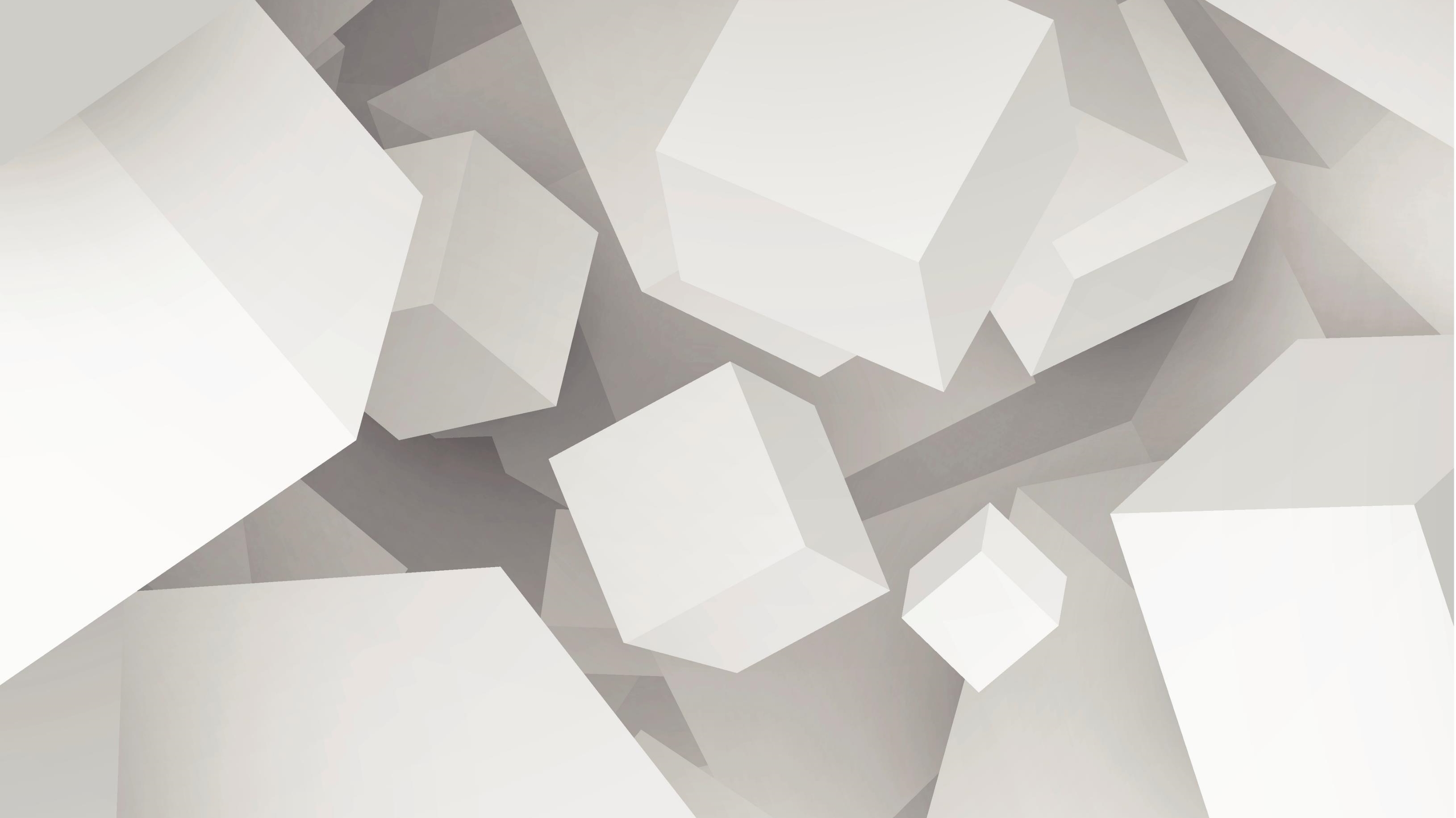 O izboru srednje škole
Učenicima
„Izaberi posao koji voliš, i nećeš morati da radiš nijedan dan u svome životu!” /Konfučije
Uslovi uspešnog izbora zanimanja/srednje škole
Informisanost o mogućim izborima
Realna samospoznaja
Zrelost za profesionalnu orijentaciju – jasni životni ciljevi, individualni sistem vrednosti, realna usklađenost izbora srednje škole i ličnih sposobnosti
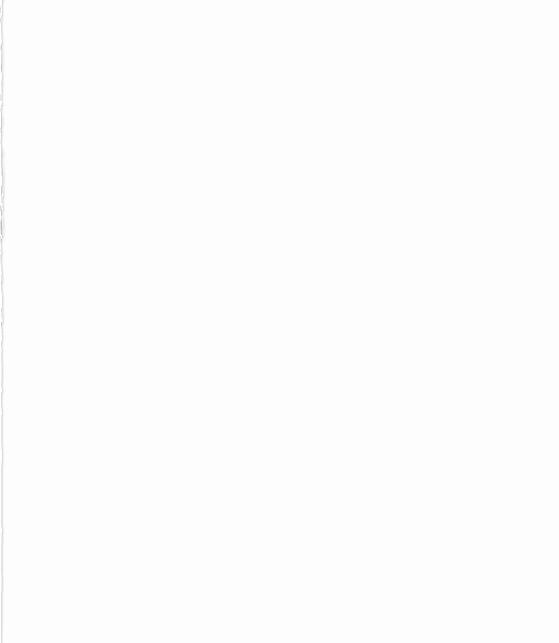 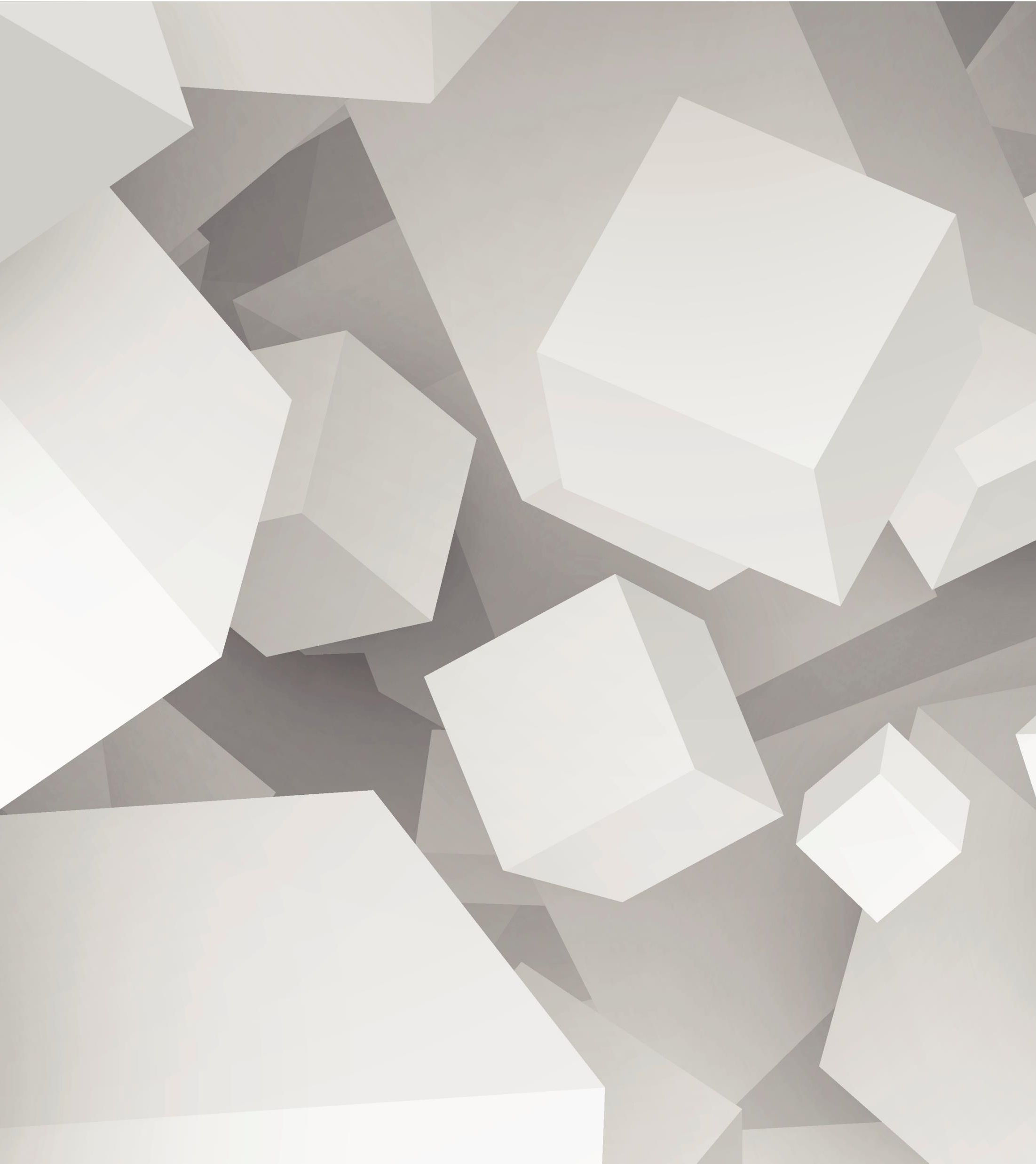 Mogu vam pomoći
Pripremni časovi
Zbirka zadataka za ZI
Predstavljanje srednjih škola
Lične izjave, referati starijih poznanika, prijatelja iz srednjih škola 
Testovi interesovanja i sposobnosti
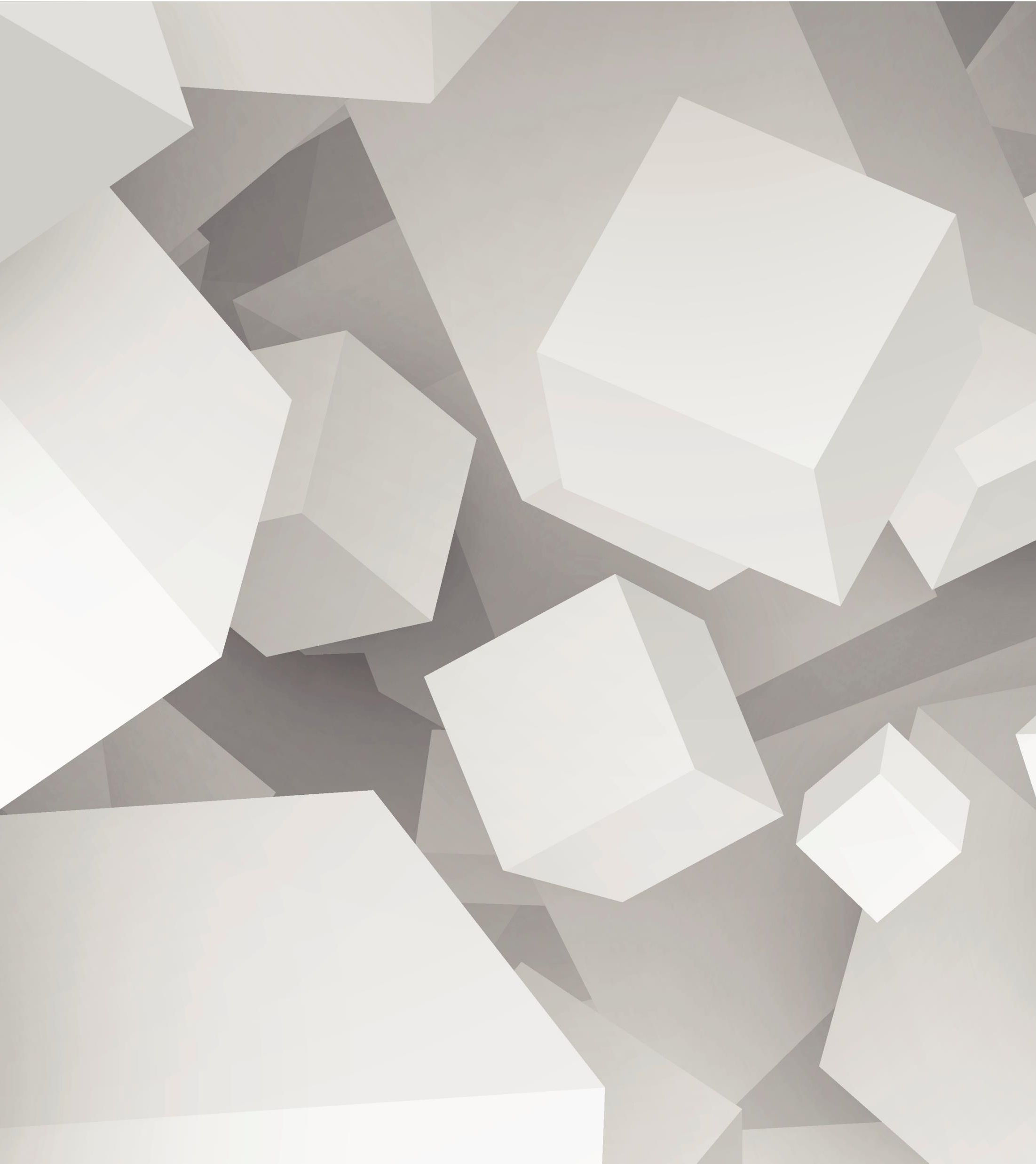 Pripremni časovi
http://rtv.rs/matura
Zbirka zadataka iz ranijih testova završnih ispita
To ste već ranije kupili u školi a izradu zadataka ste počeli još za vreme nastave.
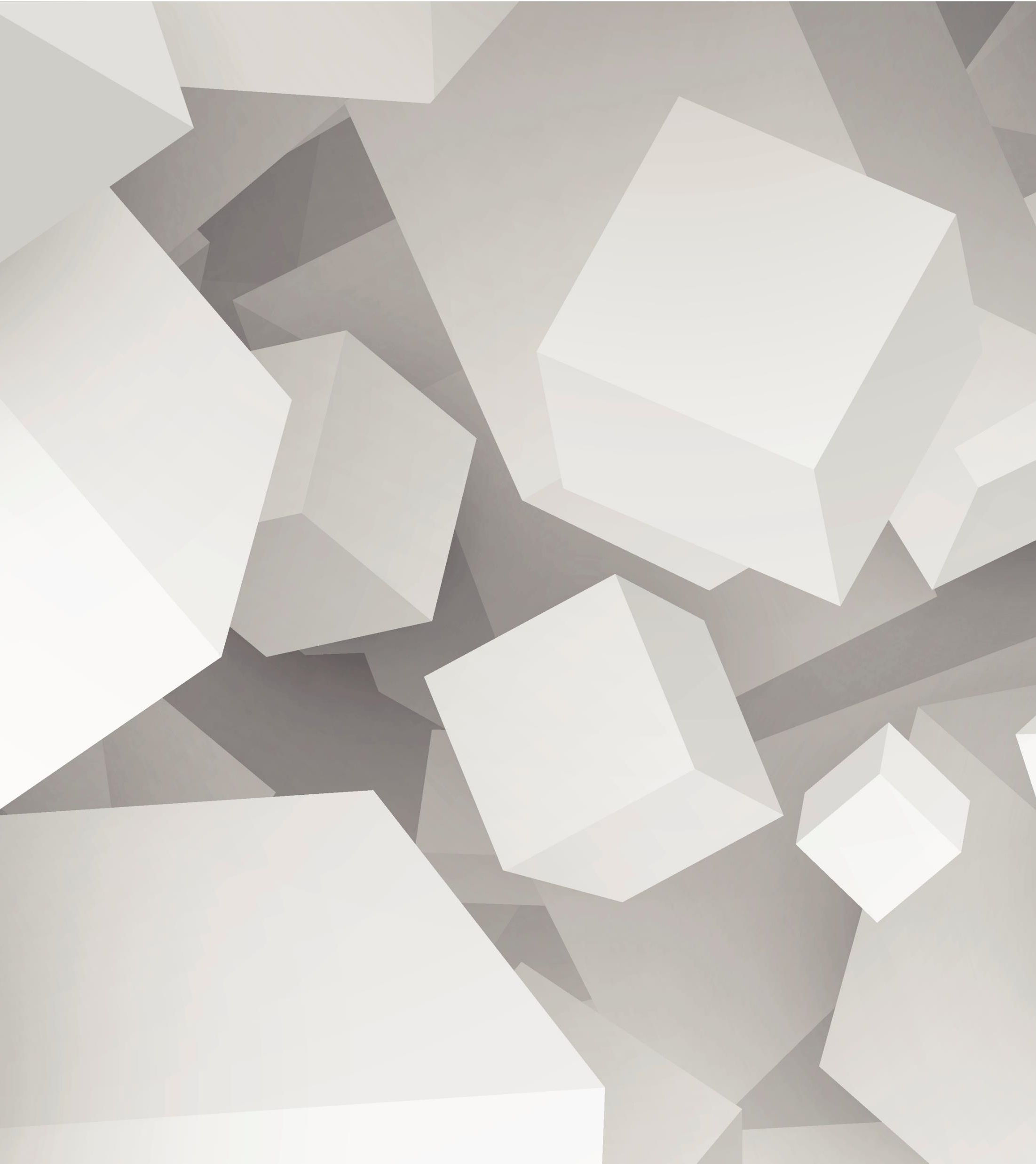 Tvoja je odluka
Šta ti želiš?
Izbor srednje škole je u idealnom slučaju izbor učenika a ne izbor roditelja, međutim roditelji mogu puno pomoći u informisanju i u razvijanju realne samospoznaje učenika. Za dobar izbor je neminovno znanje o svojim sposobnostima, mogućnostima, granicama, da učenik dobije dovoljne informacije o profesijama/strukama, vrstama škole i o predmetima određenih smerova.  
Vredi temeljno pregledati web-stranice, Facebook stranice i Youtube kanale određenih srednjih škola, jer ćete dobiti još jasniju sliku o funkcionisanju i atmosferi tih škola.
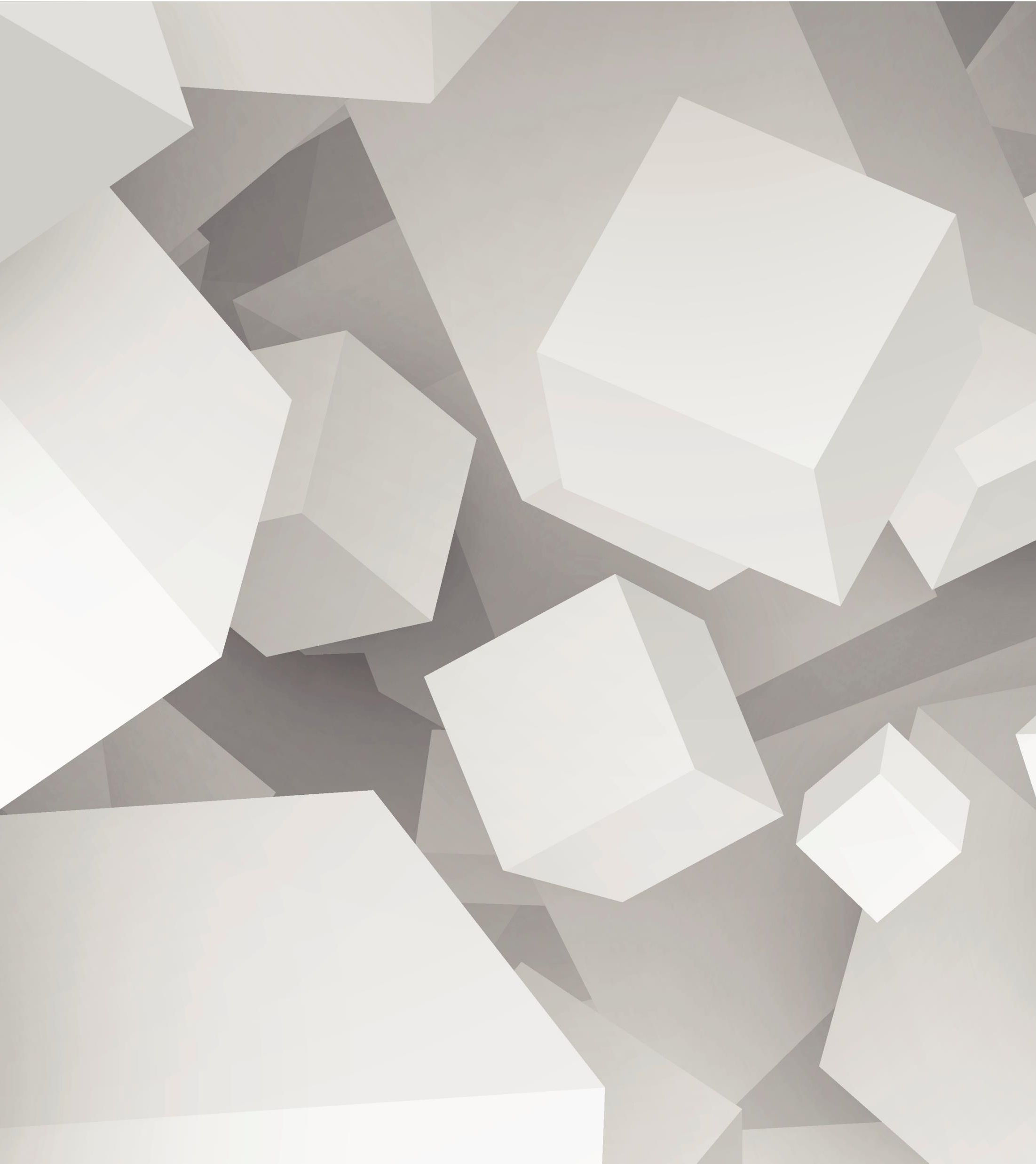 Subotičke srednje škole
Srednja medicinska škola
http://www.medicinskasu.edu.rs/sr
Politehnička škola
http://www.politehnickasu.edu.rs/
http://www.politehnickasu.edu.rs/plan-upisa/#page-content 
Hemijsko-tehnološka škola
https://www.hts.edu.rs/
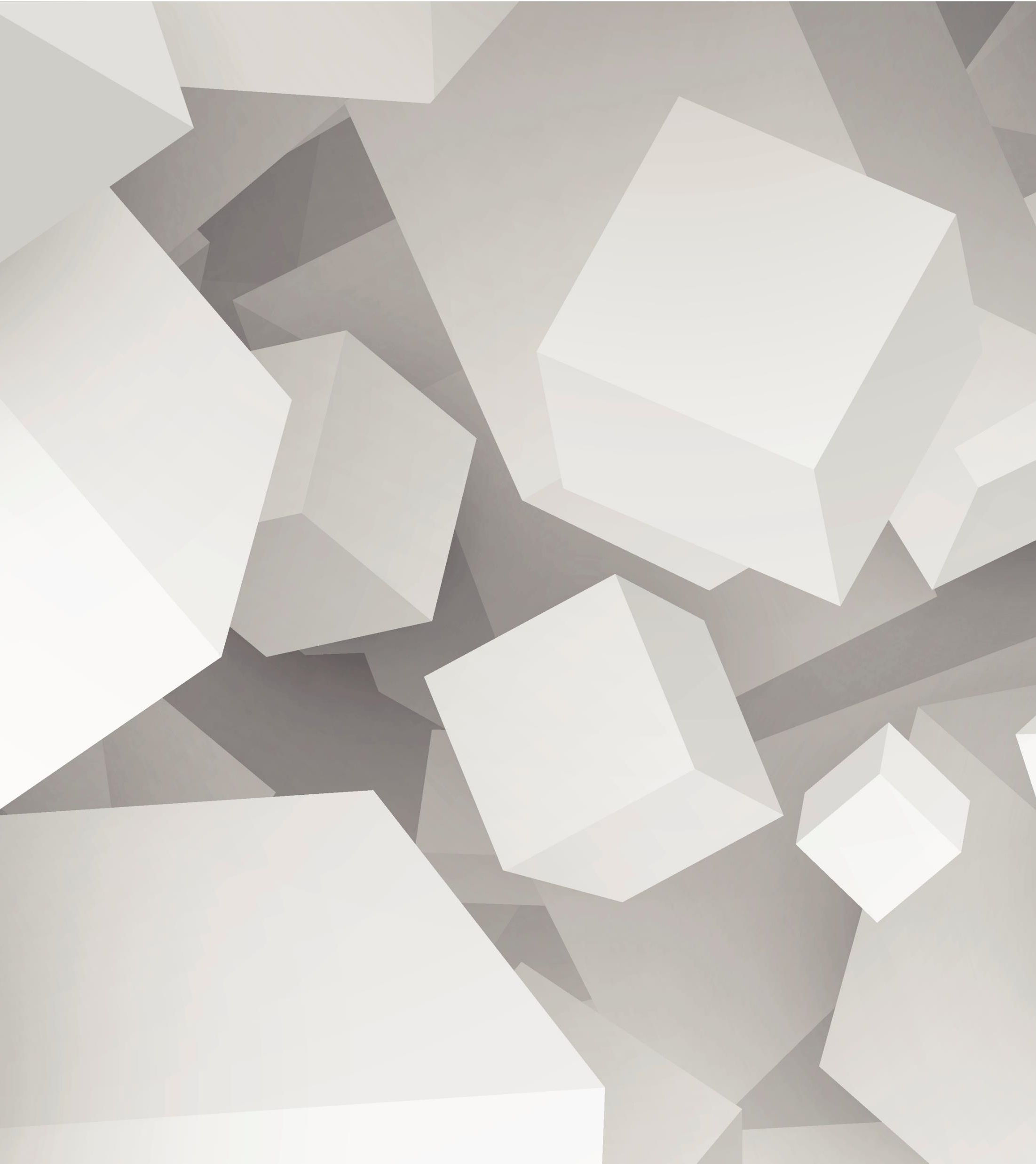 Subotičke srednje škole
Tehnička škola „Ivan Sarić”
http://tsis.edu.rs/
https://upis.tsis.edu.rs/hu/indexhu.php 
Ekonomska škola  „Bosa Milićević“ 
http://ekonomskasu.edu.rs/
Gimnazija „Svetozar Marković“
https://gimnazijasubotica.edu.rs/rs/ 
Biskupska klasična gimnazija „Paulinum”
http://www.paulinum.edu.rs/index.php?lang=hr
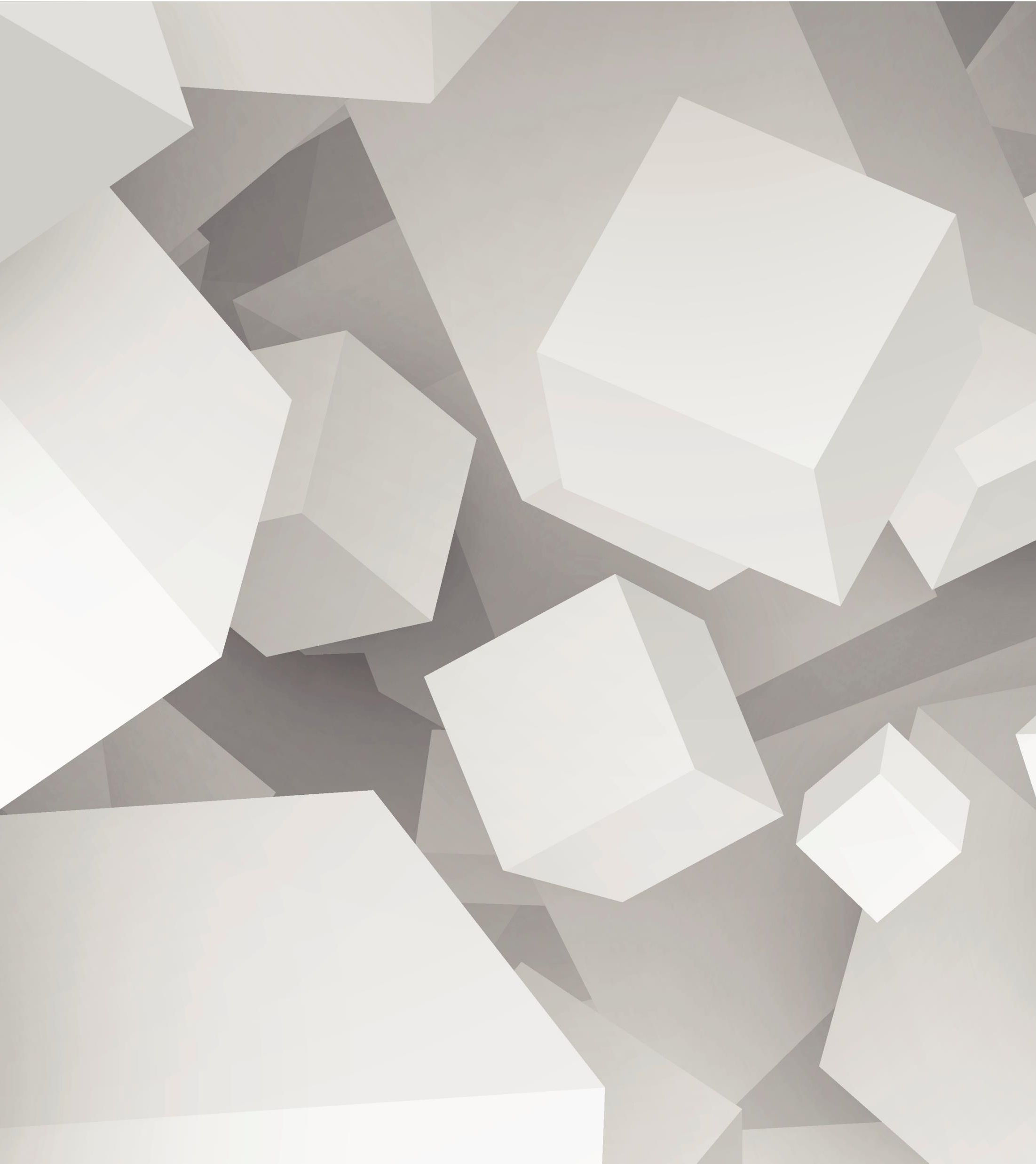 Srednje škole za talentovanu decu
Muzička škola
https://muzickasu.edu.rs/?lang=rs 
Srednja baletska škola – Novi Sad
https://www.baletska.com/index1.php?r=3482
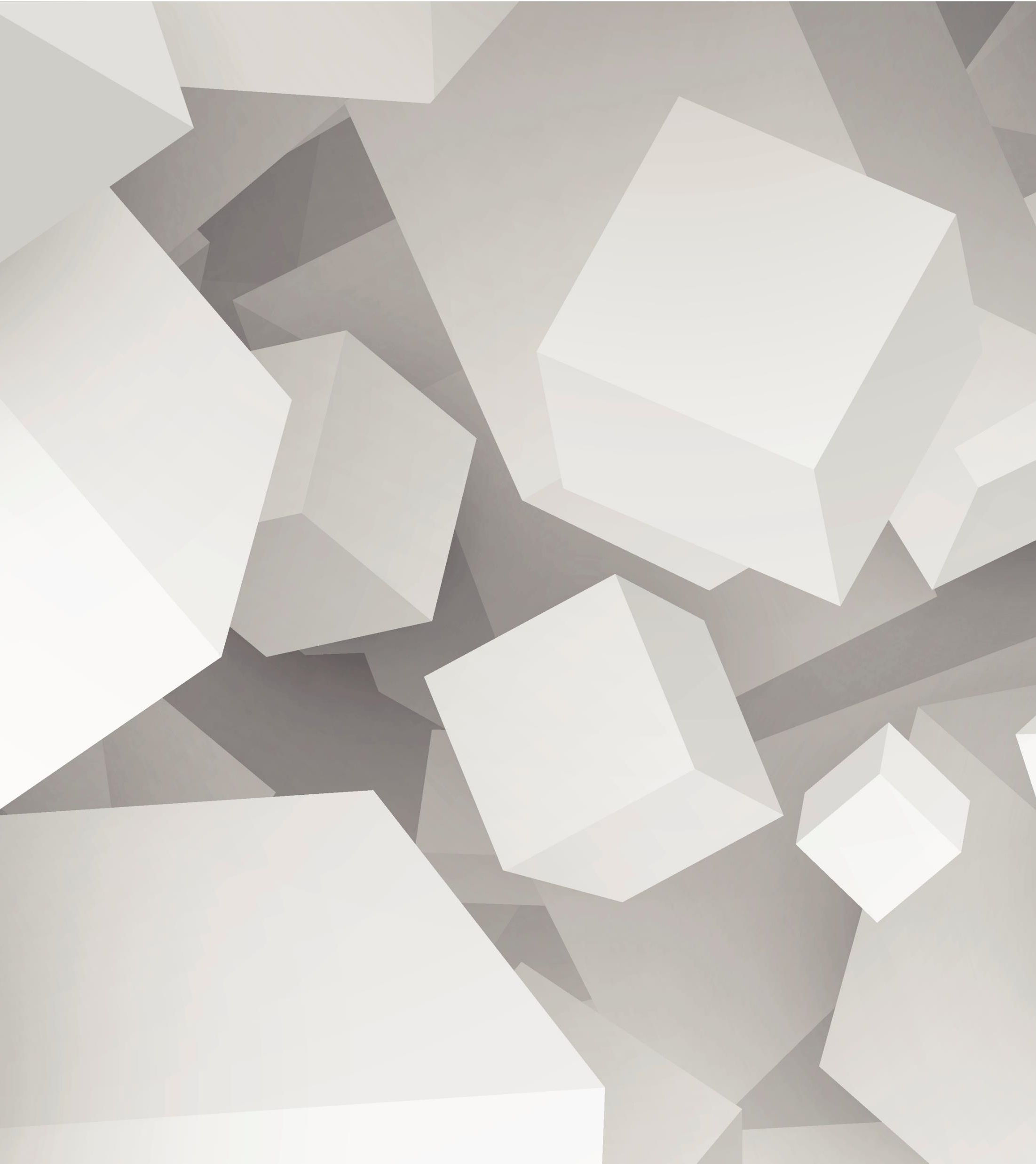 Specijalne škole
Osnovna i srednja škola „Žarko Zrenjanin”
https://www.oisszarkozrenjanin.edu.rs/srednja.php 
Školski centar „Dositej Obradović”
http://www.skcentar.edu.rs/srednja-skola 

*u ovim školama su smerovi koje se preporučuju učenicima sa potrebom za posebnu podršku (IOP)
Ili negde drugde...?
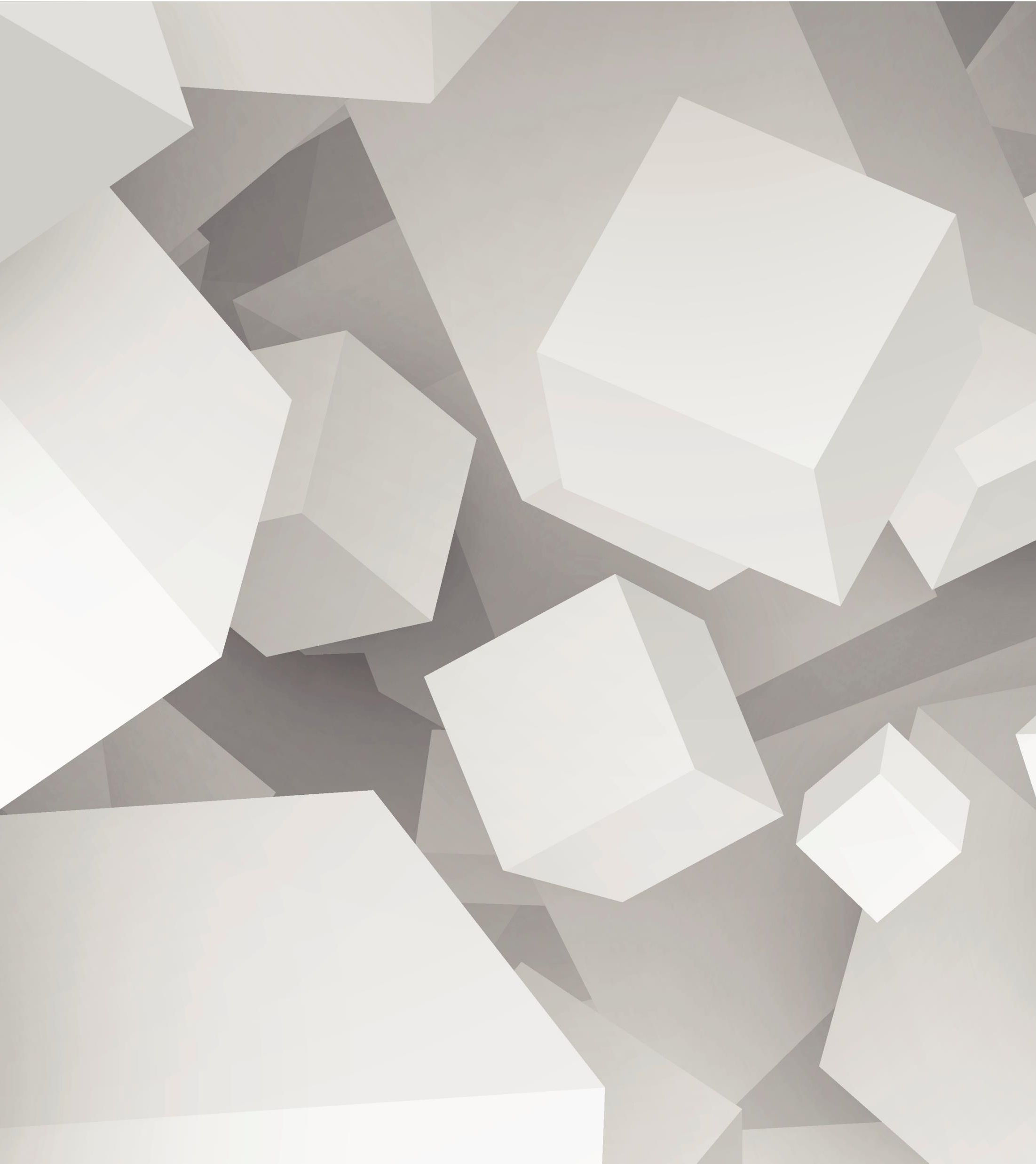 Oni koju su već dovoljno samostalni i imaju jaku motivaciju mogu da upišu srednju školu i u drugim gradovima, kao što su: Sombor, Bačka Topola, Novi Sad, Beograd... 
U ovom slučaju se mogu odlučiti da li će svaki dan da putuju do škole i nazad, ili da se usele u neki školski dom ili privatan smeštaj.
Ono što će još suziti mnoštvo izbora
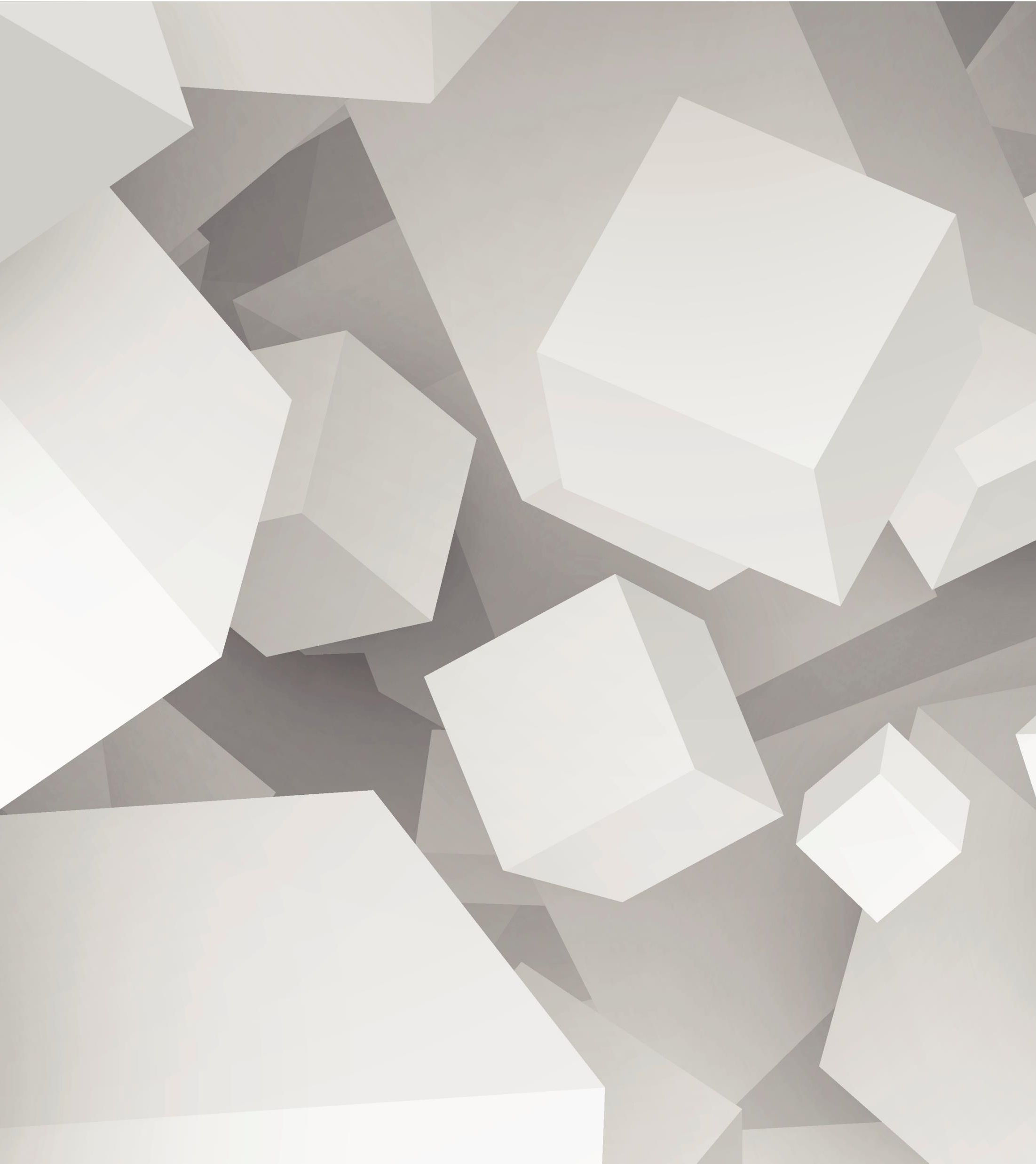 Eliminacija nemogućih izbora:
zanimanja za koje ne raspolažemo odgovarajućim sposobnostima,
smerovi gde se traži izuzetno visok prosek zaključenih ocena, 
zdravstvene barijere.
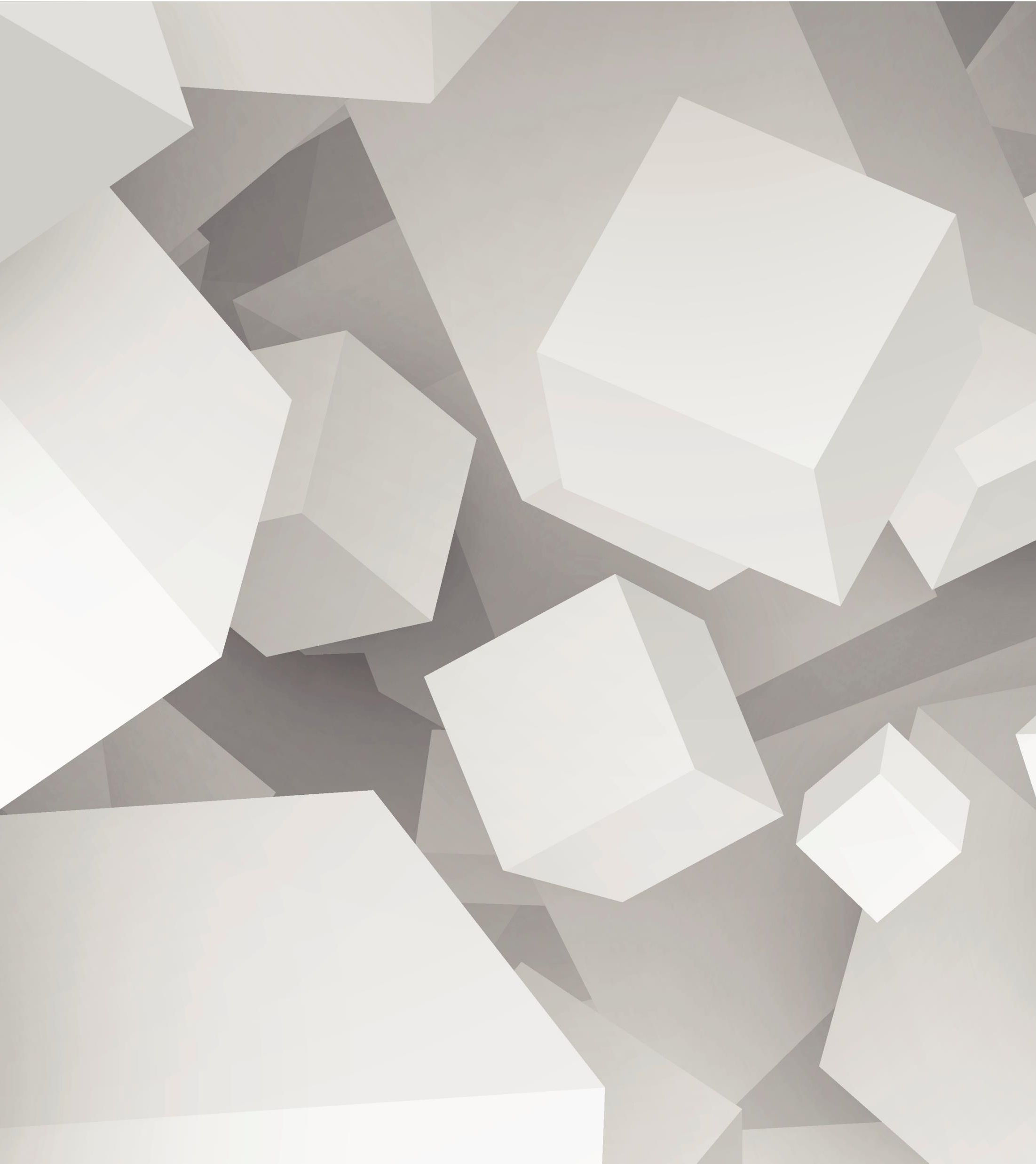 Testovi i upitnici
Interaktivni upitnik za učenike
 http://www.vodiczaosnovce.nsz.gov.rs/upitnik_po.php

Osobine ličnosti 
http://www.vodiczaosnovce.nsz.gov.rs/olicnosti.php#upitnik  

Upitnik sposobnosti
 http://www.vodiczaosnovce.nsz.gov.rs/upitnik_s.php
Ako još imaš nekih pitanja ili nedoumica, obrati se slobodno nama!
Stručna služba škole